Под капотомстандартной библиотеки C++Insights intothe C++ standard library
Pavel Novikov
@cpp_ape
R&D Align Technology
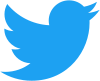 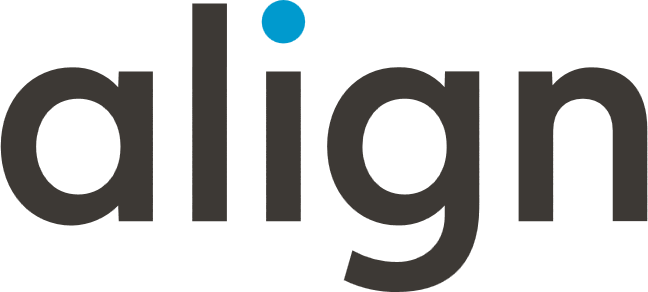 What’s ahead
use std::vector by default instead of std::list
emplace_back and push_back
prefer to use std::make_shared
avoid static objects with non-trivial constructors/destructors
small string optimization
priority queue and heap algorithms
sorting and selection
guarantee of strengthened worst case complexity O(n log(n)) for std::sort
when to use std::sort, std::stable_sort, std::partial_sort, std::nth_element
use unordered associative containers by default
beware of missing the variable name
2
using GadgetList = std::list<std::shared_ptr<Gadget>>;

GadgetList findAllGadgets(const Widget &w) {
  GadgetList gadgets;
  for (auto &item : w.getAllItems())
    if (isGadget(item))
      gadgets.push_back(getGadget(item));
  return gadgets;
}
void processGadgets(const GadgetList &gadgets) {
  for (auto &gadget : gadgets)
    processGadget(*gadget);
}
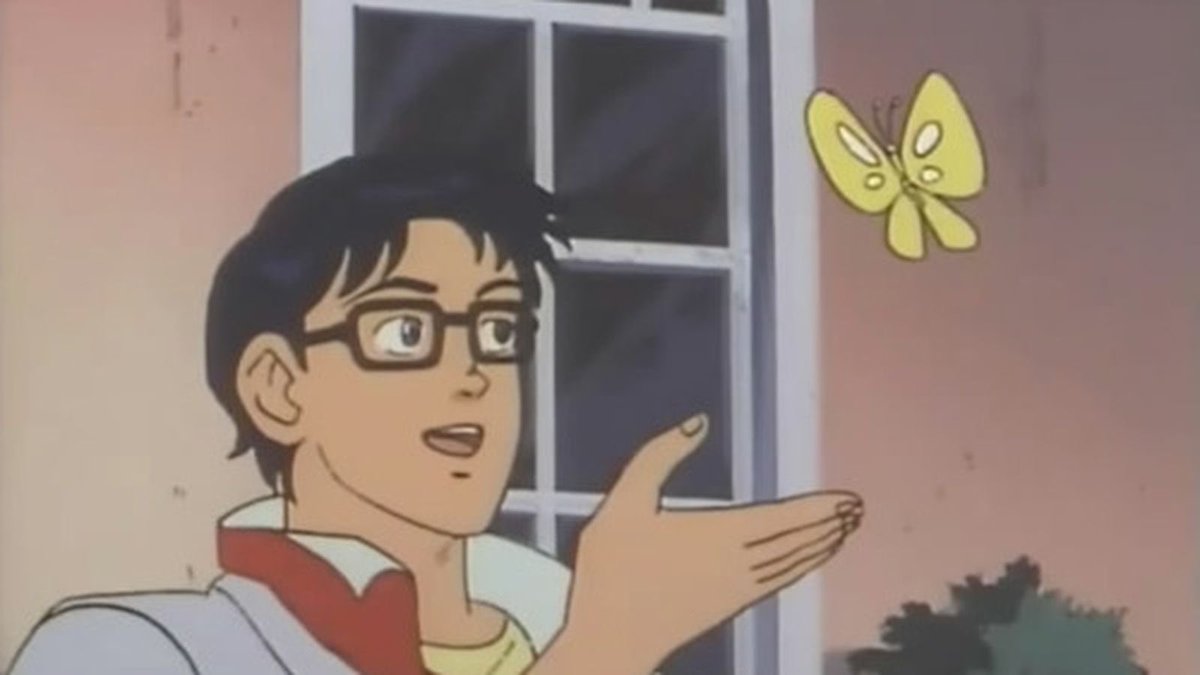 is this reasonable use of std::list?
3
std::list
No copy/move while adding elements.
Memory allocation for each element.
expensive
may fragment memory
in general worse element locality compared to std::vector
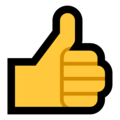 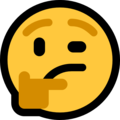 4
[Speaker Notes: + Cost of inserting and removing elements is constant, i.e. does not depend on the list size.
- For std::list, for each element you add into the list, memory is allocated for a list node, which is significantly more expensive than in the case of std::vector.
- In general element locality is worse than that for vector (which has perfect element locality) → slow iteration with all the ensuing consequences (i.g. slower searching, sorting, etc.).]
std::vector
5
[Speaker Notes: push_back() has amortized constant complexity, it means that the cost of one push_back() may be somewhat expensive (possible reallocation+moving), but average cost of successive push backs is guaranteed to be constant]
6
std::vector
c
4c
16c
64c
2c
8c
127c
32c
128c
64c        + 1
[Speaker Notes: Initially some capacity c is allocated. When the number of elements exceeds capacity, memory is reallocated for the number of elements equal to the previous capacity times some reallocation factor m, i.e. c∙m.
For N push backs we need logm(N/c) reallocations. During each reallocation we need to copy or move from the old store the number of elements equal to the old capacity, so for N elements total we need to do c+c∙m+c∙m2+… copies, which for large N is roughly m/(m-1) – resulting amortized complexity of each of N push backs.
You don’t want to make m too big, because that way you waste memory. You don’t want to set it close to 1, because the ratio grows significantly.
For example in MSVC 2017 this factor is 1.5 which gives ratio=3]
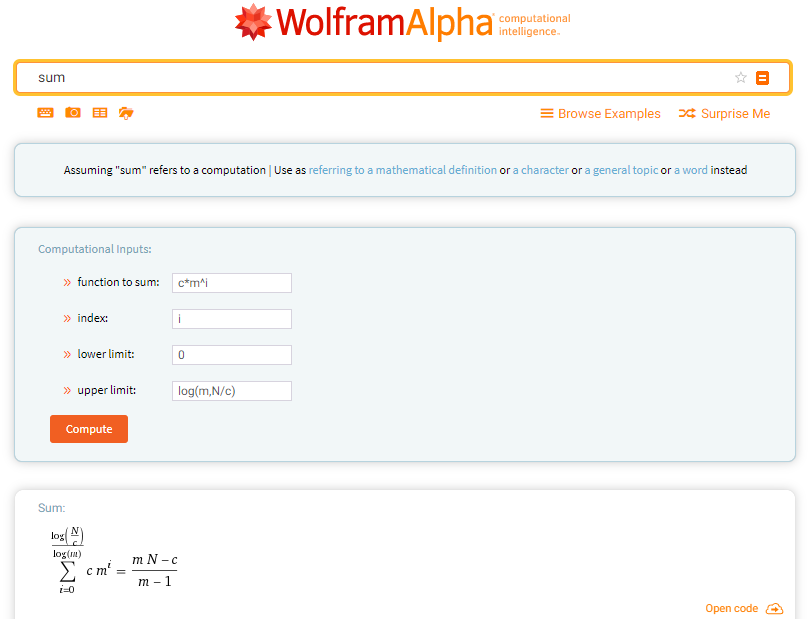 8
push_back()
template<typename C>
void push_back(benchmark::State &state)
{
  for (auto _ : state) {
    C container;
    for (auto counter = N; counter--;)
      container.push_back(typename C::value_type{});
    benchmark::DoNotOptimize(container);
  }
}
BENCHMARK_TEMPLATE(push_back, std::vector<T>);
BENCHMARK_TEMPLATE(push_back, std::list<T>);
9
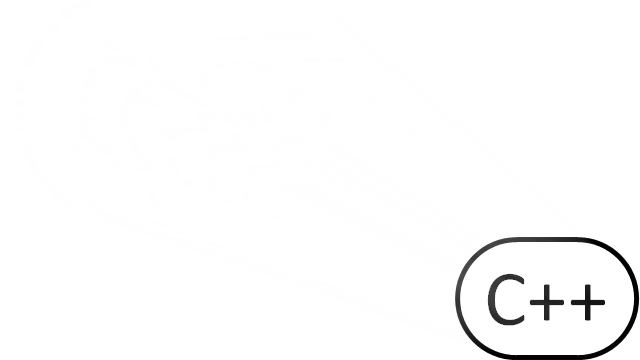 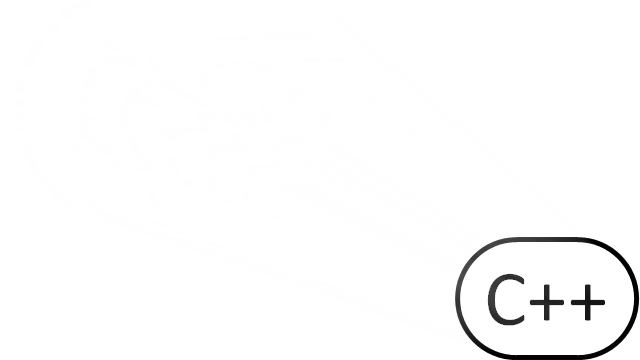 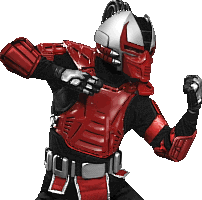 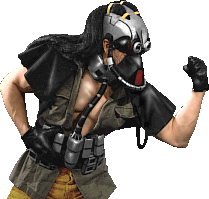 vs
std::list
std::vector
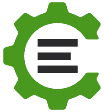 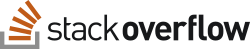 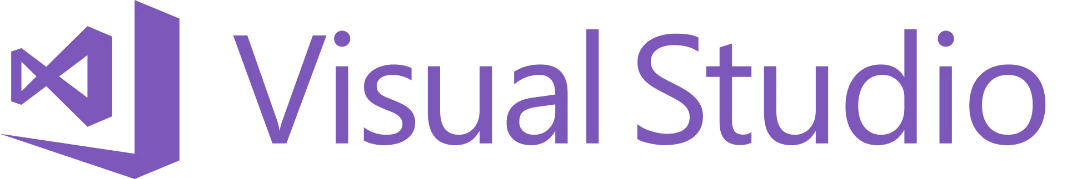 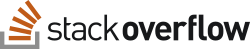 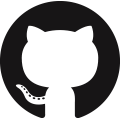 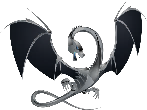 push_back()
11
push_back()
12
push_back()
L3 cache capacity exceeded
L2 cache capacity exceeded
13
push_back()
struct BigMovable {
  BigMovable() : data{Pool::get()} {}
  std::unique_ptr<int[], Pool::Deleter> data;
};
L3 cache capacity exceeded
L2 cache capacity exceeded
14
push_back()
L3 cache capacity exceeded
struct BigCopyable {
  BigCopyable() = default;
  BigCopyable(const BigCopyable &other) :
 data{other.data} {
    //expensive operation
  }
  std::array<int, 100> data = { 1 };
  //other data
};
L2 cache capacity exceeded
15
Use std::vector by default
Unless
copy and move are very expensive or unavailable;
predominantly inserting and removing elementsat random positions, splicing.
16
emplace_back and push_back
std::vector<T>:
void push_back(const T&)void push_back(T&&)
template<typename... Args>T &emplace_back(Args&&...)
std::vector<T> v;
const auto t = T{42, true};

v.push_back(t); // copy
v.push_back(T{42, true}); // move
v.emplace_back(42, true); // construct in-place
v.emplace_back(42, true).setAwesome(true); // call method
v.emplace_back(t); // equivalent to push_back(t)
v.emplace_back(T{42, true}); // ~ push_back(T{42, true})
17
emplace_back and push_back
push_back() calls only copy or move constructors.
emplace_back() calls any constructor, including explicit constructors.

//was std::vector<double> values;
std::vector<std::vector<double>> values;
const double v = getValue();
values.push_back(v); // does not compile
values.emplace_back(v); // ???
18
emplace_back and push_back
push_back() calls only copy or move constructors.
emplace_back() calls any constructor, including explicit constructors.

std::vector<std::unique_ptr<double>> pointers;
pointers.push_back(&v); // does not compile
pointers.emplace_back(&v); // ???
19
emplace_back and push_back
Use emplace methods with multiple arguments.
v.emplace_back(42, true); // construct in-place
Prefer push_back() and insert() to ensure correctnesswhen both that and emplace methods will do.Be cautious that emplace methods call explicit constructors.
20
std::shared_ptr
p1
p2
p3
controls lifetime
shares ownership





auto p = std::shared_ptr<Widget>(new Widget{ par });
Object
Control block:
ref counter
weak ref counter
initial pointer
deleter
allocation
allocation
21
[Speaker Notes: Shared pointer is great! It easily allows to control lifetime and share ownership.
But unintentionally (or intentionally) causes two memory allocations: one for the object itself, and one for the control block. This is more expensive, and may cause unwanted memory fragmentation.]
std::make_shared
p1
p2
p3
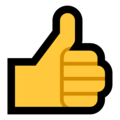 Only one memory allocation.
Not possible to use witha custom deleter.




auto p = std::make_shared<Widget>(par);
Control block:
ref counter
weak ref counter
initial pointer
deleter
Object
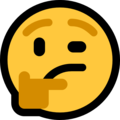 single memory block
22
[Speaker Notes: std::make_shared allocates memory for both the object and the control block as one block of memory.
When used without weak pointers it is (almost) optimal w.r.t. memory usage. However in the presence of weak pointers the allocated memory block will be freed only after the last pointer gives up its ownership.
Also it is not possible to set a custom deleter.]
Aliasing constructor
p
p0
Allows to share a part ofan object(or anything, really)




auto p0 = std::make_shared<Widget>(par);
auto p = std::shared_ptr<Gadget>(p0, &p0->gadget);
Control block:
ref counter
weak ref counter
initial pointer
deleter
Object
Subobject
aliasing constructor
23
[Speaker Notes: There is a way to do finalizing touches on destruction of an object created by std::make_shared: using aliasing constructor of std::shared_ptr.
Aliasing constructor allows to share a part of an object, or anything really, in which case you must guarantee that the object you are sharing will be available throughout the lifetime of pointers.
A pointer constructed using aliasing constructor uses the same control block with the initial pointer.]
Aliasing constructor
struct Wrapper {
  Widget widget;

  template<typename... Args>
  Wrapper(Args&&... args) : widget{ std::forward<Args>(args)... }
  {}
  ~Wrapper() {
    widget.finalize();
  }
};

auto p0 = std::make_shared<Wrapper>();
auto p = std::shared_ptr<Widget>(p0, &p0->widget);
24
[Speaker Notes: We can write a small wrapper type that forwards all the arguments to the constructor of the object and does some finalizing things in the destructor. Such a wrapper also works in case the object type is final.
This way we can share pointer to the initial object type, but we do some custom action on object destruction.]
Avoid static objects with non-trivial ctors/dtors
const std::string MsgE2BIG = "Argument list too long";
const std::string MsgEACCES = "Permission denied";
const std::string MsgEADDRINUSE = "Address in use";
...
const std::string &getMsgString(int err)
{
  switch (err)
  {
  case E2BIG: return MsgE2BIG;
  case EACCES: return MsgEACCES;
  case EADDRINUSE: return MsgEADDRINUSE;
  ...
25
It’s
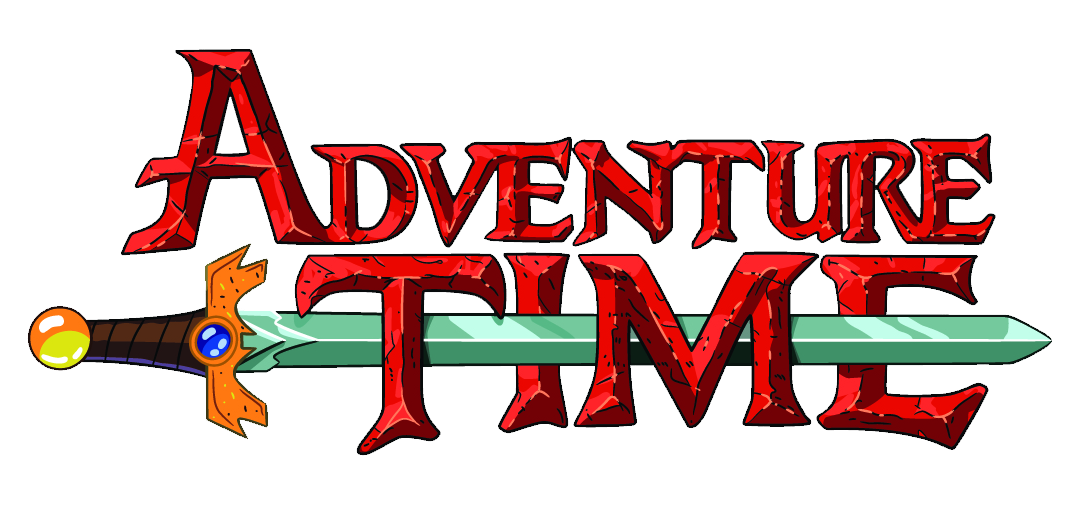 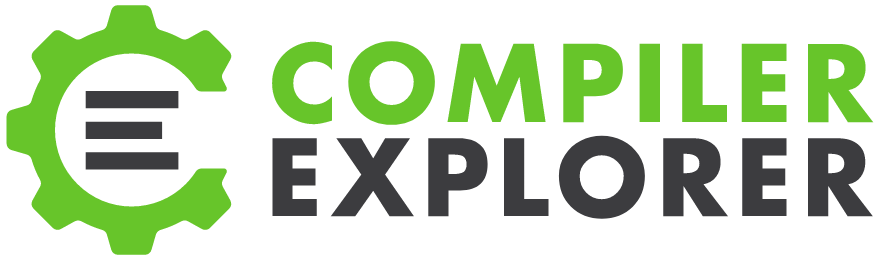 26
Static init in MSVC
const std::string MsgE2BIG = "Argument list too long";
; void `dynamic initializer for 'MsgE2BIG''(void) PROC
sub rsp, 40 ; 00000028H
mov r8d, 22
lea rdx, OFFSET FLAT:`string'
lea rcx, OFFSET FLAT:MsgE2BIG
call std::string::assign(char const * const,size_t)
lea rcx, OFFSET FLAT:void `dynamic atexit destructor for 'MsgE2BIG''(void)
add rsp, 40 ; 00000028H
jmp atexit
std::string construction
strlen() elision
atexit handler registration
27
Static init in MSVC: atexit handler
; void `dynamic atexit destructor for 'MsgE2BIG''(void) PROC
sub rsp, 40 ; 00000028H
mov rdx, QWORD PTR MsgE2BIG+24
cmp rdx, 16
jb SHORT $LN27@dynamic
mov rcx, QWORD PTR MsgE2BIG
inc rdx
mov rax, rcx
cmp rdx, 4096 ; 00001000H
jb SHORT $LN37@dynamic
mov rcx, QWORD PTR [rcx-8]
add rdx, 39 ; 00000027H
sub rax, rcx
add rax, -8
cmp rax, 31
ja SHORT $LN55@dynamic
$LN37@dynamic:
call void operator delete(void *, size_t)
$LN27@dynamic:
movdqa xmm0, XMMWORD PTR __xmm@000000000000000f0000000000000000
movdqu XMMWORD PTR MsgE2BIG+16, xmm0
mov BYTE PTR MsgE2BIG, 0
add rsp, 40 ; 00000028H
ret 0
$LN55@dynamic:
call _invalid_parameter_noinfo_noreturn
int 3
$LN53@dynamic:
inlined std::string destructor
28
Static init in Clang
const std::string MsgE2BIG = "Argument list too long";
push rax
mov qword ptr [rip + MsgE2BIG[abi:cxx11]], offset MsgE2BIG[abi:cxx11]+16
mov qword ptr [rsp], 22
mov rsi, rsp
mov edi, offset MsgE2BIG[abi:cxx11]
xor edx, edx
call std::string::_M_create(unsigned long&, unsigned long)
mov qword ptr [rip + MsgE2BIG[abi:cxx11]], rax
mov rcx, qword ptr [rsp]
mov qword ptr [rip + MsgE2BIG[abi:cxx11]+16], rcx
movups xmm0, xmmword ptr [rip + .L.str]
movups xmmword ptr [rax], xmm0
movabs rdx, 7453016943536074612
mov qword ptr [rax + 14], rdx
mov qword ptr [rip + MsgE2BIG[abi:cxx11]+8], rcx
mov rax, qword ptr [rip + MsgE2BIG[abi:cxx11]]
mov byte ptr [rax + rcx], 0
mov edi, offset std::string::~string() [base object destructor]
mov esi, offset MsgE2BIG[abi:cxx11]
mov edx, offset __dso_handle
call __cxa_atexit
pop rax
ret
inlined std::string constructor
strlen() elision
copying "Argument list " using SSE instructions
copying "too long" as 64 bit integer
destructor registered as atexit handler
29
Avoid static objects with non-trivial ctors/dtors
const std::string MsgE2BIG = "Argument list too long";
const std::string MsgEACCES = "Permission denied";
const std::string MsgEADDRINUSE = "Address in use";
...
const std::string &getMsgString(int err)
{
  switch (err)
  {
  case E2BIG: return MsgE2BIG;
  case EACCES: return MsgEACCES;
  case EADDRINUSE: return MsgEADDRINUSE;
  ...
30
Avoid static objects with non-trivial ctors/dtors
const std::string_view MsgE2BIG = "Argument list too long";
const std::string_view MsgEACCES = "Permission denied";
const std::string_view MsgEADDRINUSE = "Address in use";
...
std::string_view   getMsgString(int err)
{
  switch (err)
  {
  case E2BIG: return MsgE2BIG;
  case EACCES: return MsgEACCES;
  case EADDRINUSE: return MsgEADDRINUSE;
  ...
31
Avoid static objects with non-trivial ctors/dtors
For every static std::string object you waste
MSVC: ≈150 bytes of x64 instructions (≈210 bytes in the binary)
Clang: ≈100 bytes of x64 instructions (≈160 bytes in the binary)
To put in perspective, for ≈80 standard errno valuessome 12..17 KB are wasted in the binary executable
plus 8..12 KB of code in total run on every startup and shutdownof the process.
Homework: replace all static std::strings with std::string_views or plain arrays.(strlen() elision to the resque!)
32
Small string optimization
Naïve implementation:
struct NaiveString {
  char *data = nullString;
  size_t size = 0;
  size_t capacity = 0;
  static char nullString[];
};
char NaiveString::nullString[] = "";
33
Small string optimization
SSO implementation:
struct SSOString {
  static const size_t SSO_capacity = 16;
  union {
    char *data;
    char buffer[SSO_capacity];
  };
  size_t size;
  size_t capacity;
  bool is_sso_string() const {
    return capacity <= SSO_capacity;
  }
};
34
Small string optimization
Go watch a great overview of different SSO approaches!
https://youtu.be/kPR8h4-qZdk
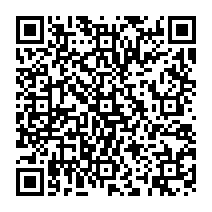 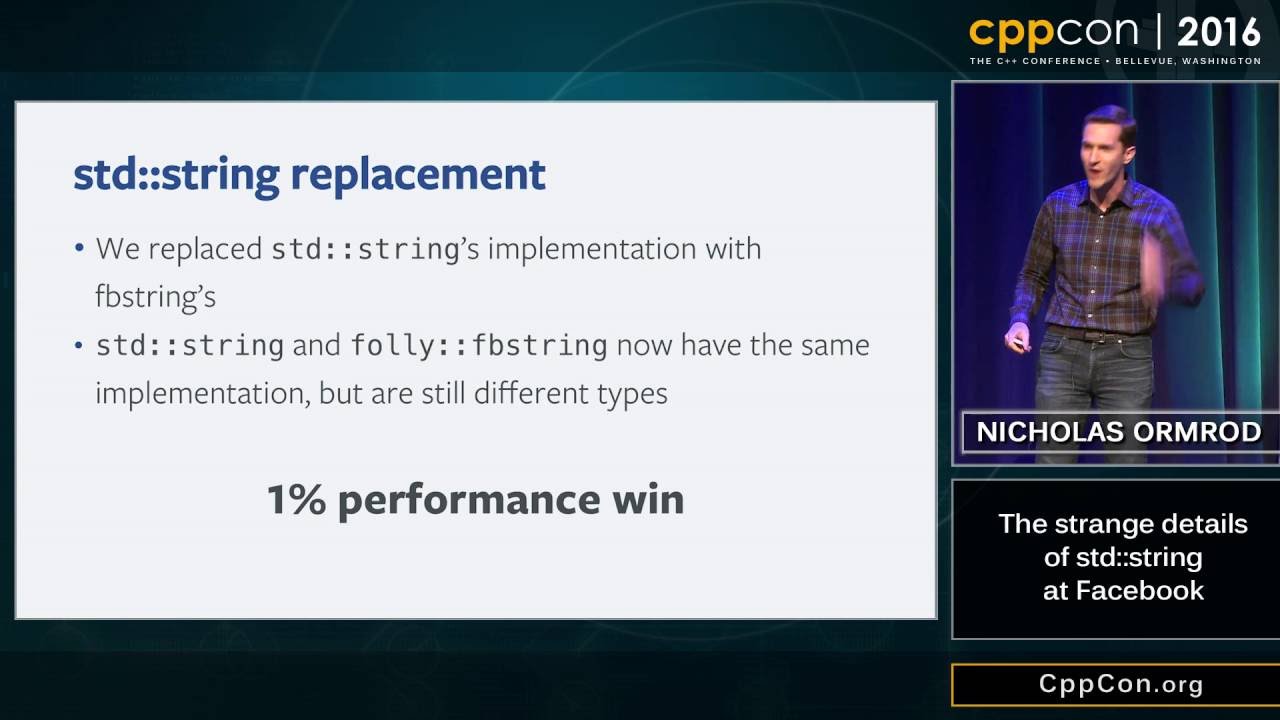 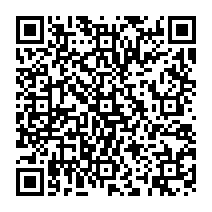 35
Heap algorithms
Largest element is at the top for max heap.
Smallest element is at the top for min heap.
Sorted vector is also a heap.
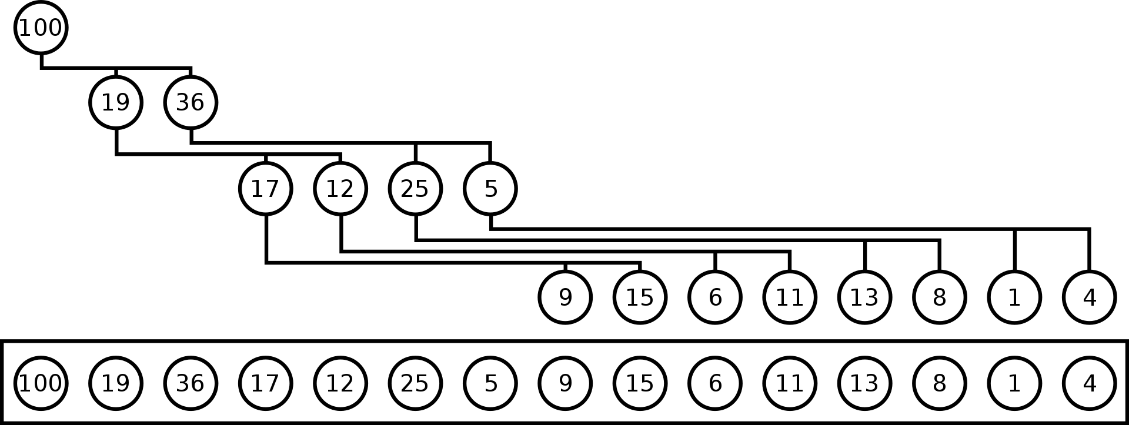 36
Heap algorithms
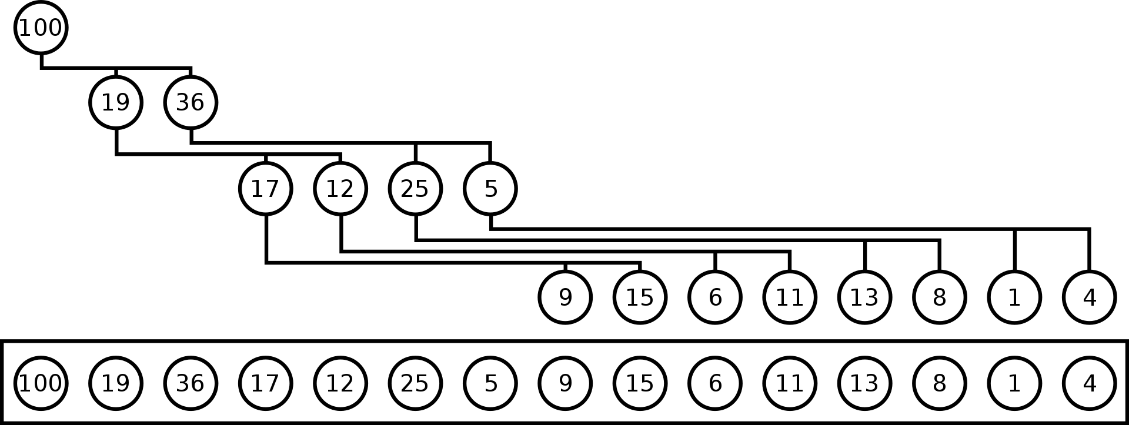 37
Heap algorithms
std::priority_queue is a container adaptor
that wraps heap algorithms in a convenient interface.
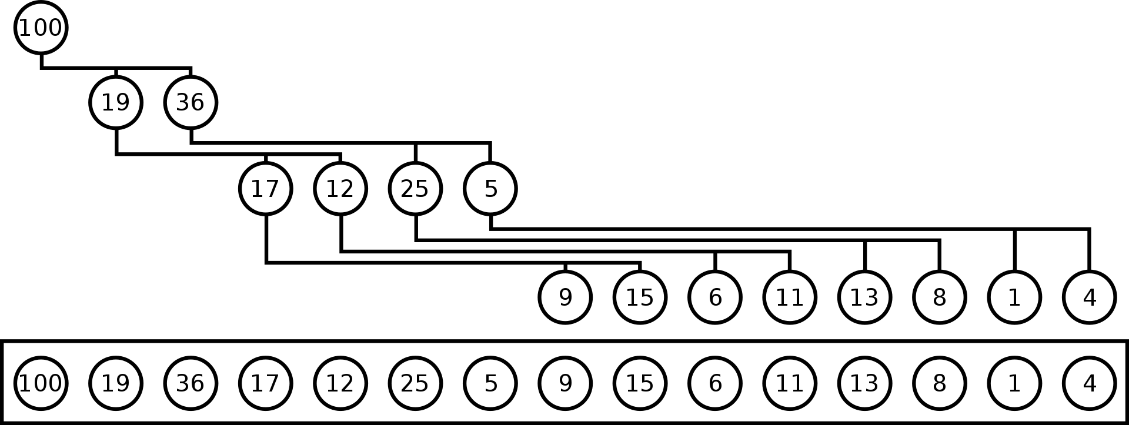 38
Sorting
39
Big O notation
40
Sorting
41
Sorting
42
Stable sorting
43
Radix sort!
https://youtu.be/zqs87a_7zxw
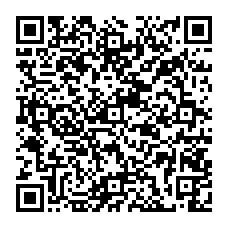 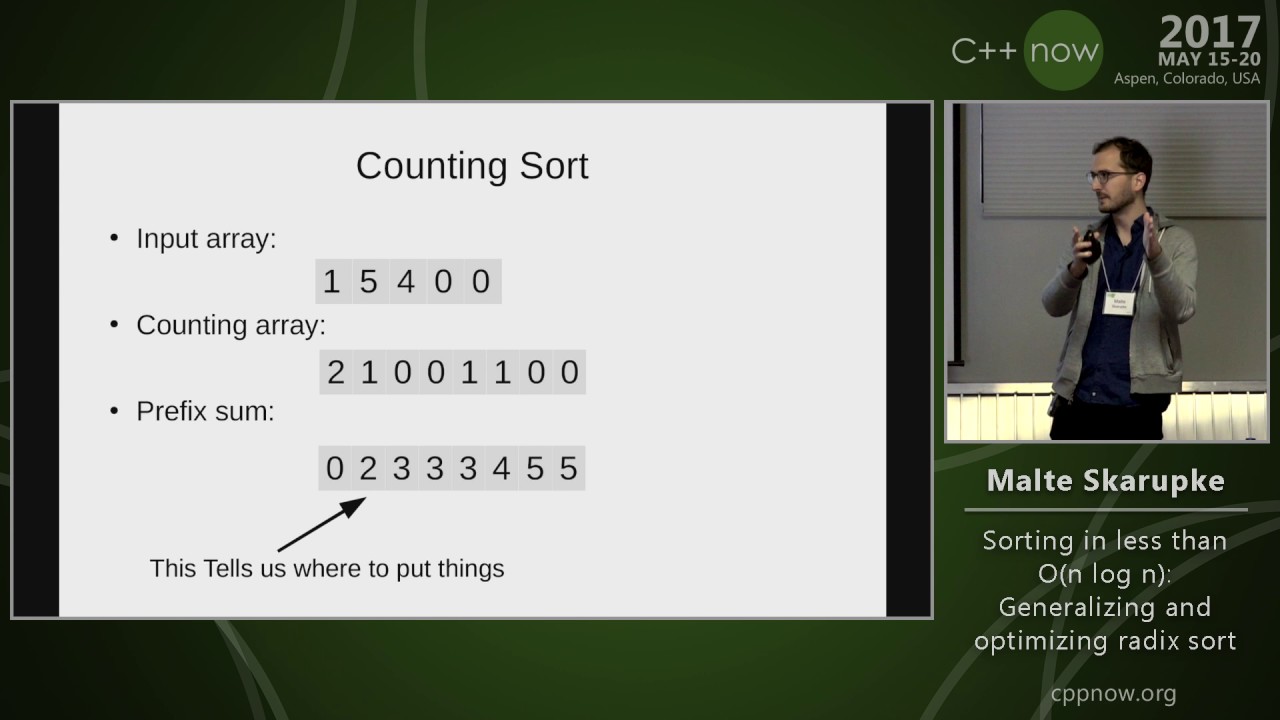 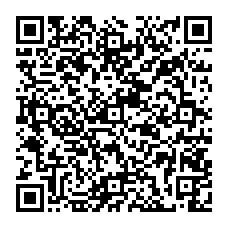 44
Sorting and selection
45
Sorting and selection
46
Sorting and selection
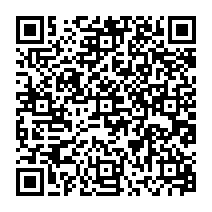 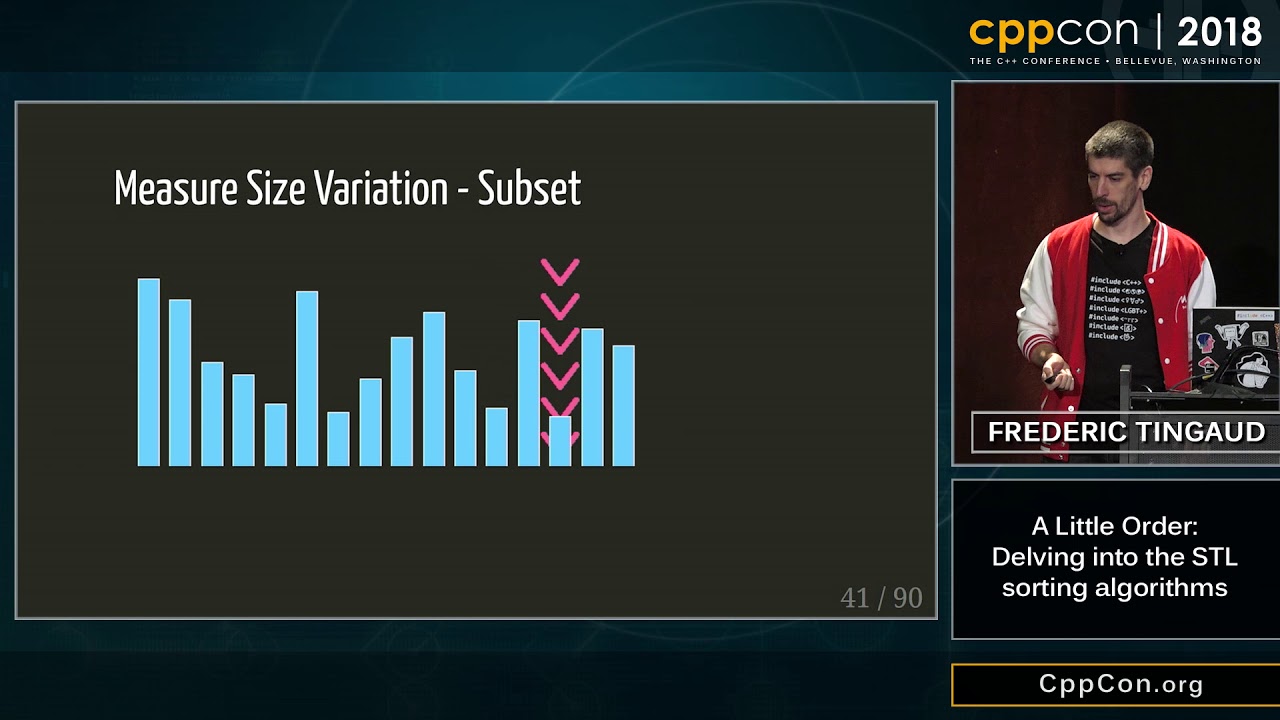 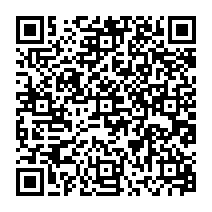 47
Associative containers
48
flat map
template<typename Key, typename Value>
struct FlatMap : std::vector<std::pair<Key, Value>>
{
  Value &operator[](const Key &key);
  auto find(const Key &key) const;

private:
  struct Less;
};
49
flat map
Value &operator[](const Key &key) {
  const auto i = std::lower_bound(this->begin(), this->end(),
                                  key,
                                  Less{});
  if (i == this->end()) {
    this->emplace_back(key, Value{});
    return this->back().second;
  }
  if (key < i->first)
    return this->emplace(i, key, Value{})->second;
  return i->second;
}
50
flat map
auto find(const Key &key) const {
  const auto i = std::lower_bound(this->begin(), this->end(),
                                  key,
                                  Less{});
  return key < i->first ? this->end() : i;
}
51
flat map
struct Less
{
  template<typename A, typename B>
  bool operator()(const A &a, const B &b) {
    if constexpr (std::is_same_v<A, Key>)
      return a < b.first;
    else if constexpr (std::is_same_v<B, Key>)
      return a.first < b;
    else
      return a.first < b.first;
  }
};
52
Insertion into map
100x slower!
53
Insertion into map
flat map is as good as std::map
54
Querying map (Map::find)
55
Use unordered associative containers by default
Use ordered associative containers if you frequently need to iterate over elements in order. Duh!
Use flat map only for small constant sizes oras constant one-time initialized map.

What if we want to iterate over elements in order only once in a while?
56
Adding elements to a map & iterating in order
Abel's summation formula
57
Adding elements to a map & iterating in order
58
Adding elements to a map & iterating in order
becomes very slow
flat map is fast for small sizes
59
Big O notation
60
Can hash map be faster?
Yes!
If we drop some requirements of standard library.
https://youtu.be/M2fKMP47slQ
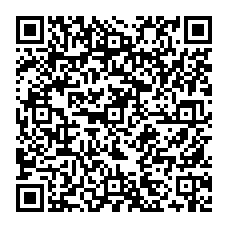 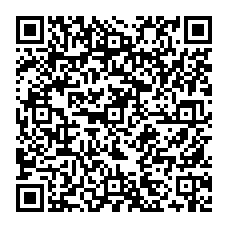 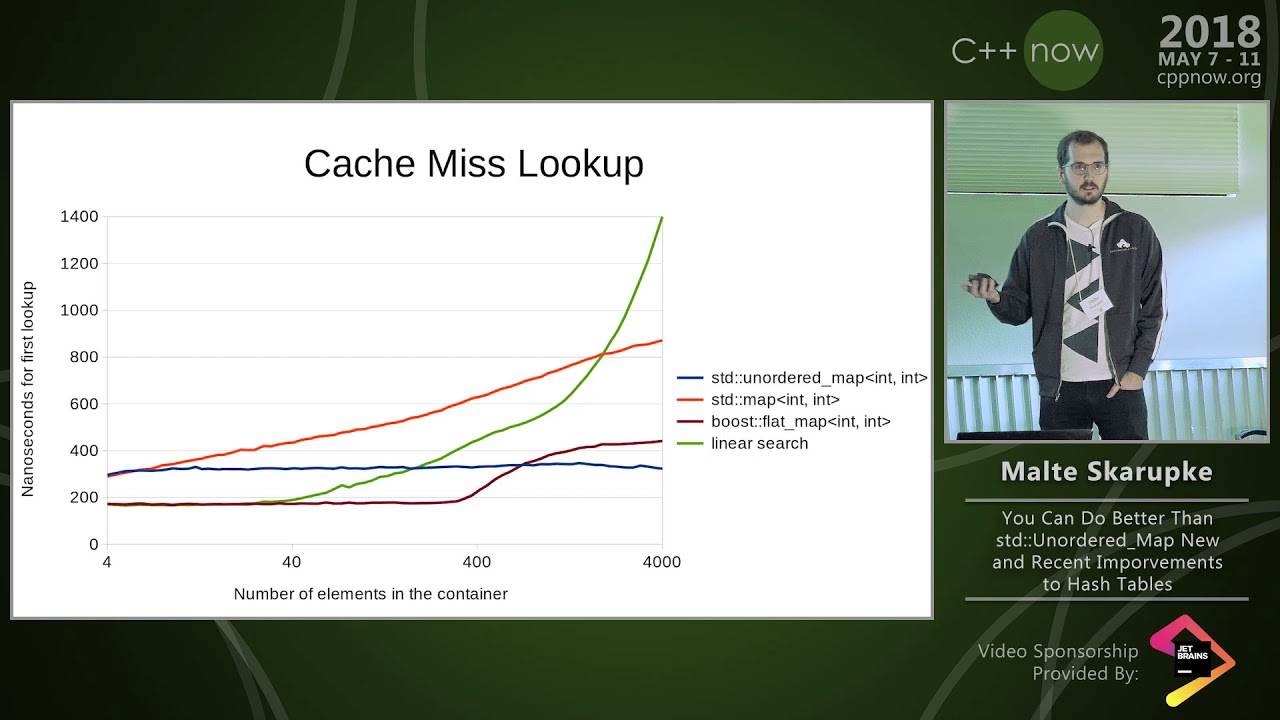 61
Pop quiz!
Does it compile?
std::string(someString);
Yes.
Does it compile?
std::string someString;
std::string(someString);
62
Pop quiz!
Does it compile?
std::string(someString);
Yes.
Does it compile?
std::string someString; // a variable definition
std::string(someString); // the same
Redefinition of someString variable.
63
Pop quiz!
std::unique_lock<std::mutex>(mutex);
It compiles. See the error?
https://youtu.be/lkgszkPnV8g
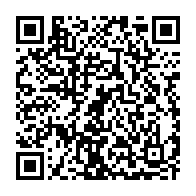 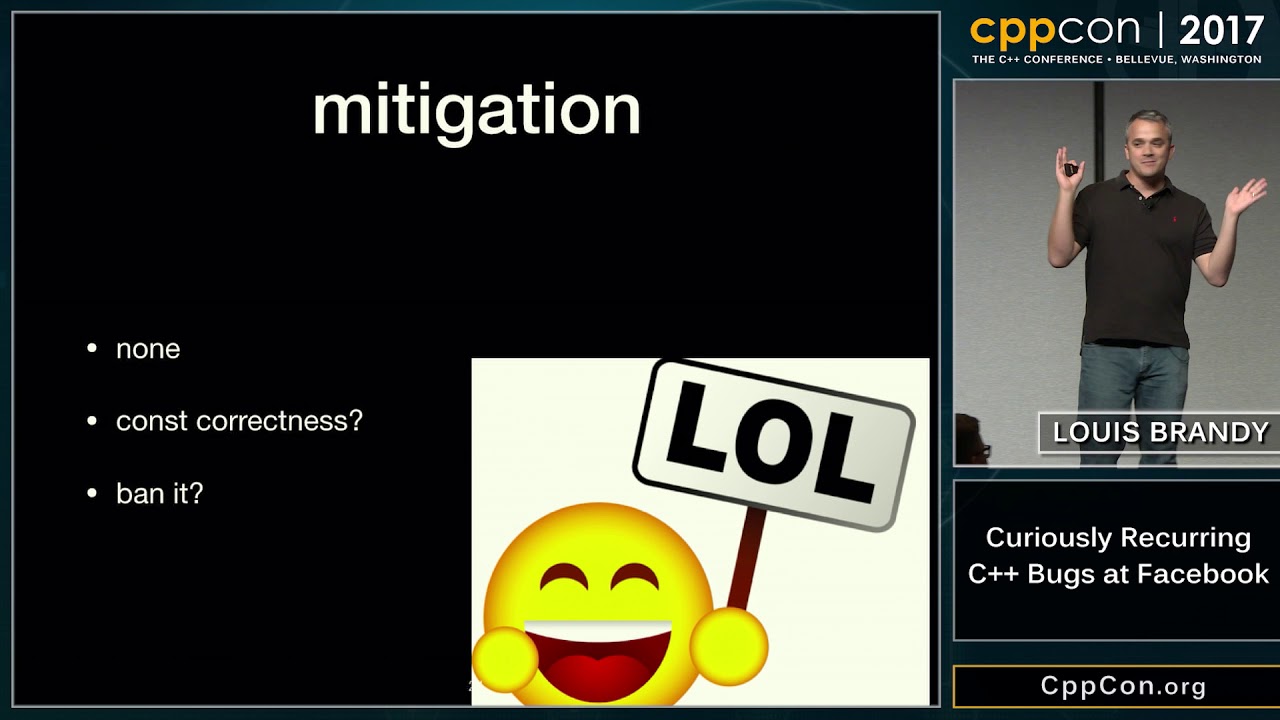 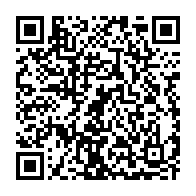 64
Thanks for coming!
65
Insights into the C++ standard library
Pavel Novikov
@cpp_ape
R&D Align Technology




Slides: https://git.io/Je44v
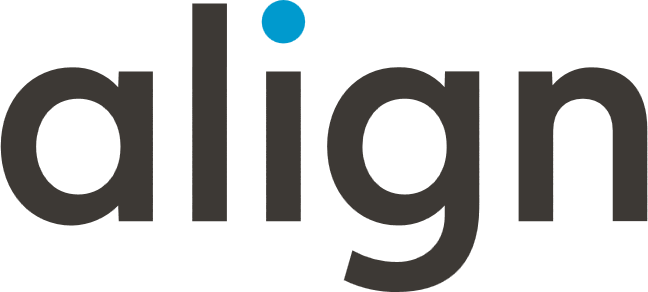 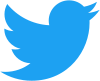 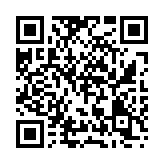 66
references
67
references
Beware of missing the variable name
https://youtu.be/lkgszkPnV8g: Louis Brandy “Curiously Recurring C++ Bugs at Facebook”
68